Table S1 . Primer sequences for quantitative real-time polymerase chain reaction (qPCR). Presented are the primer sequences of wild type (WT) and alternative transcripts (ALT) used for qPCR
Table S4. Patient characteristics and type of mutations 
from MDS patients used for functional experiments. *This column shows in which group patients were included for functional experiments. **% of mutant allele burden is mentioned if available
Figure S1. Analysis of alternatively spliced transcripts and DDR target RNAs and proteins in isogenic NALM-6 cells -/+ SF3B1 mutation
A
B
C
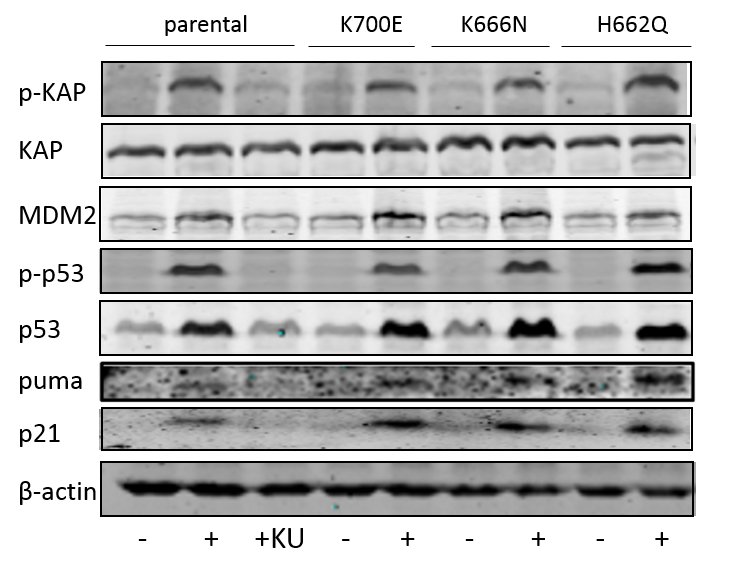 -   untreated
+  IR 5Gy 16 hours
Figure S2. Analysis of DDR response in treatment naïve SF3B1 mutated CLL cells in isogenic NALM-6 cells -/+ SF3B1 mutation.
A
-   untreated
+  IR 1Gy 16 hours
B
C
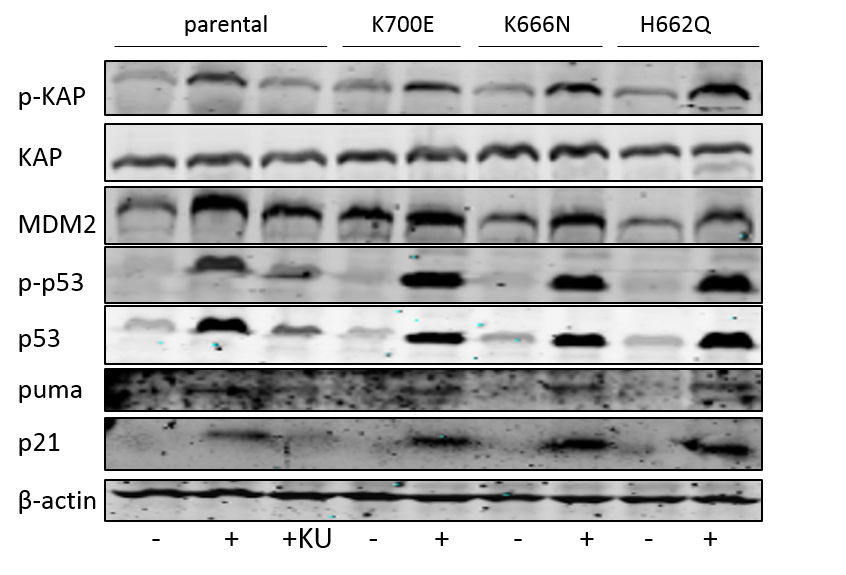 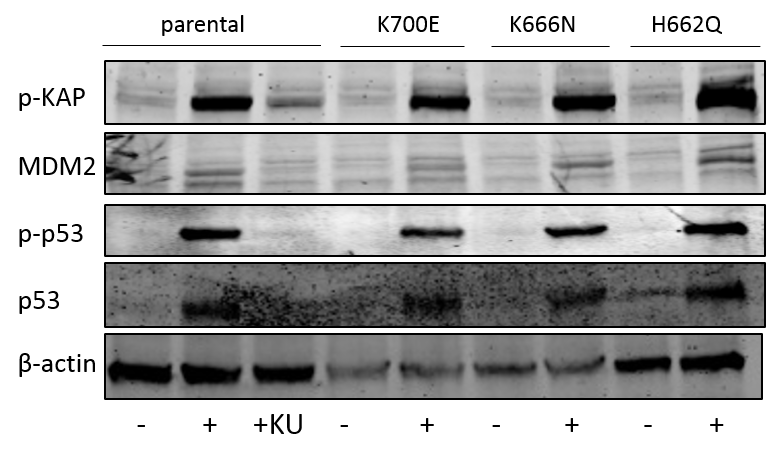 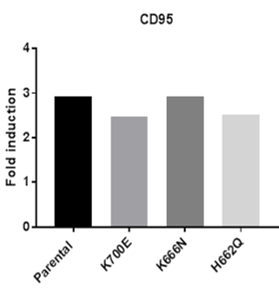 D
Figure S3. Serine 139 phosphorylation of H2AX in response to IR in NALM-6 cells -/+ SF3B1 mutation
Figure S4. Effect SF3B1 mutation status on resistance to fludarabine (left) or doxorubine (right) in NALM-6 cells
Figure S5. Effect of cyclin-dependent kinase inhibition on ATM/p53 protein response in NALM-6 cells -/+ SF3B1 mutation.
A
NALM-6 isogenic cell lines -/+ SF3B1mut
IR-
IR 1Gy 16hr
K666N
K700E
par
K666N
K700E
par
-        +        -       +      -      +       -        +       -      +        -        +
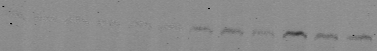 p-KAP
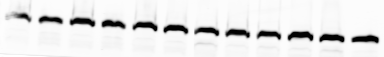 KAP
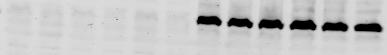 p-p53
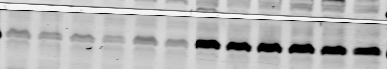 p53
DMSO
+  CDKi 0.5uM (palbociclib)
B